St. George’s Day
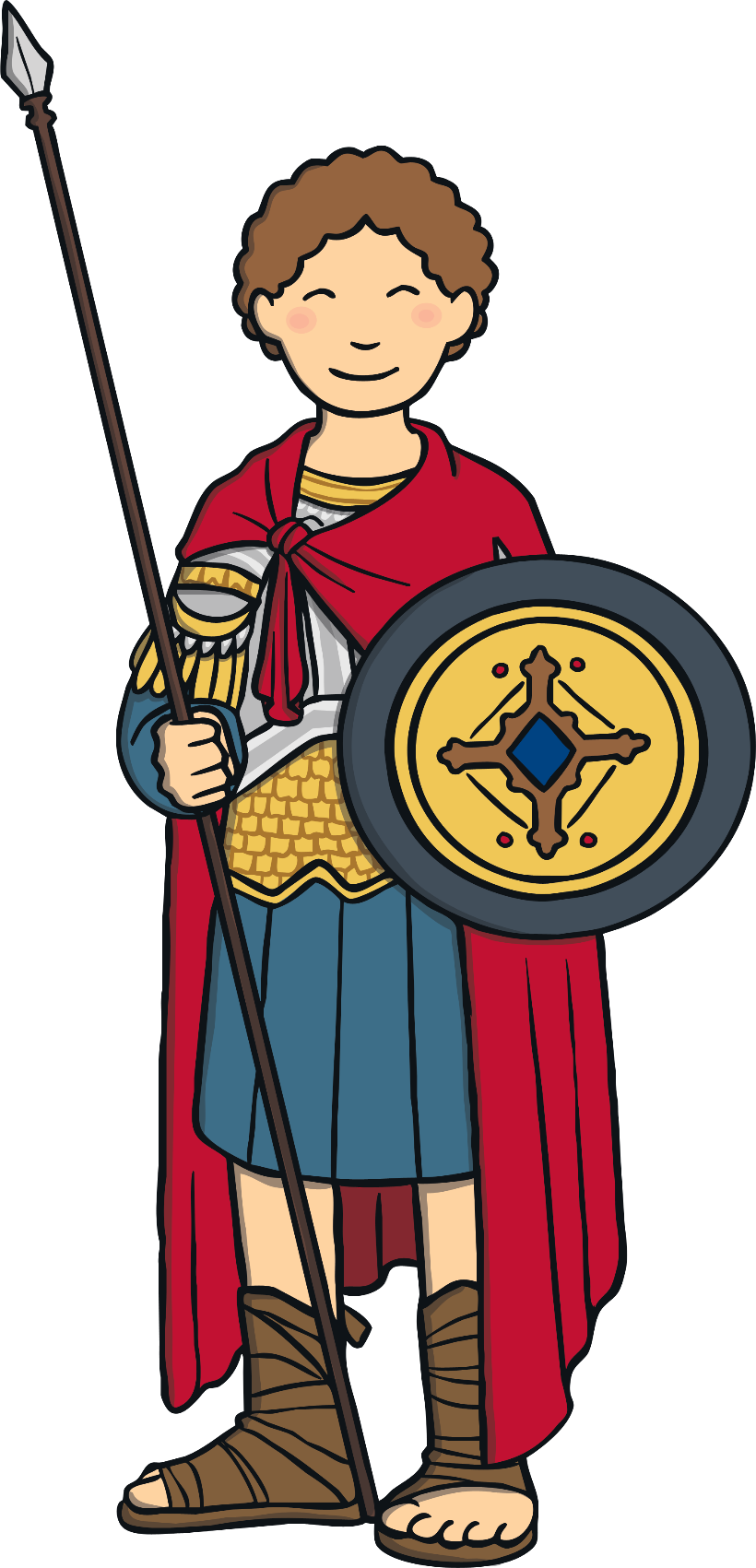 St. George’s Day is England’s national day.

April 23rd was named St. George’s Day in 1222.

A popular custom for people on St. George’s Day is to wear a red rose in their button hole, the national flower for the national day.
St. George’s Day
A red cross on a white background was St. George’s emblem. This is now the English flag. 

St. George’s flag was adopted by Richard The Lion Heart and brought to England in the 12th century. Soldiers wore it on their tunics to avoid confusion in battle.

The real St. George is believed to have been a brave Roman Soldier who protested against the Romans’ torture of Christians.
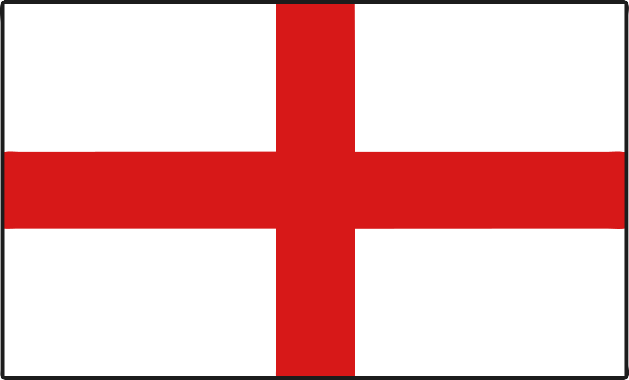 St. George’s Day
St. George is also the Patron Saint of Scouting.

On the Sunday closest to April 23rd, the Scouts and the Guides go on parade to their nearest church.
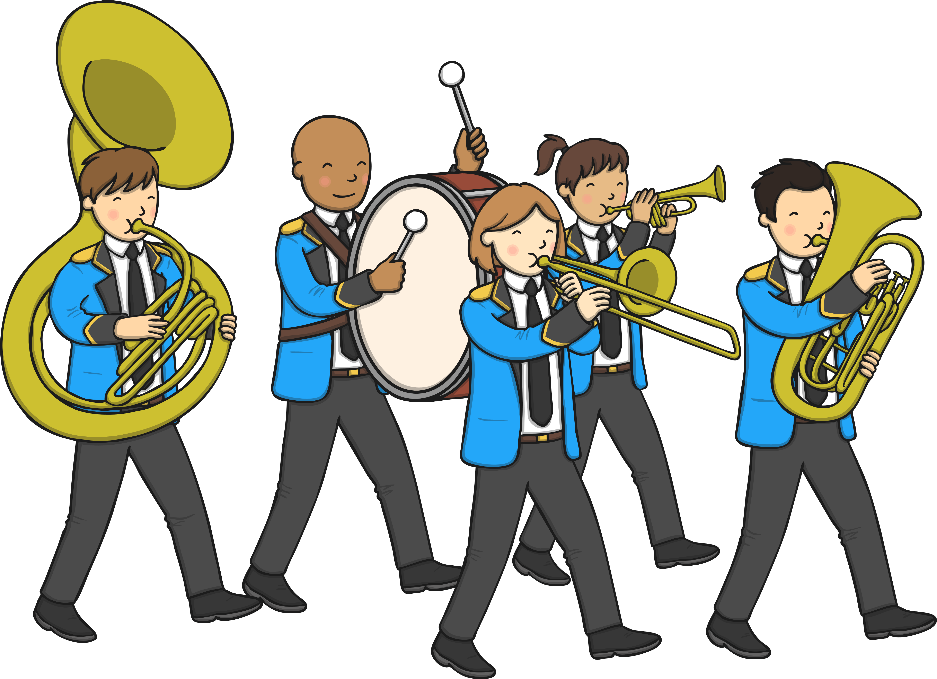 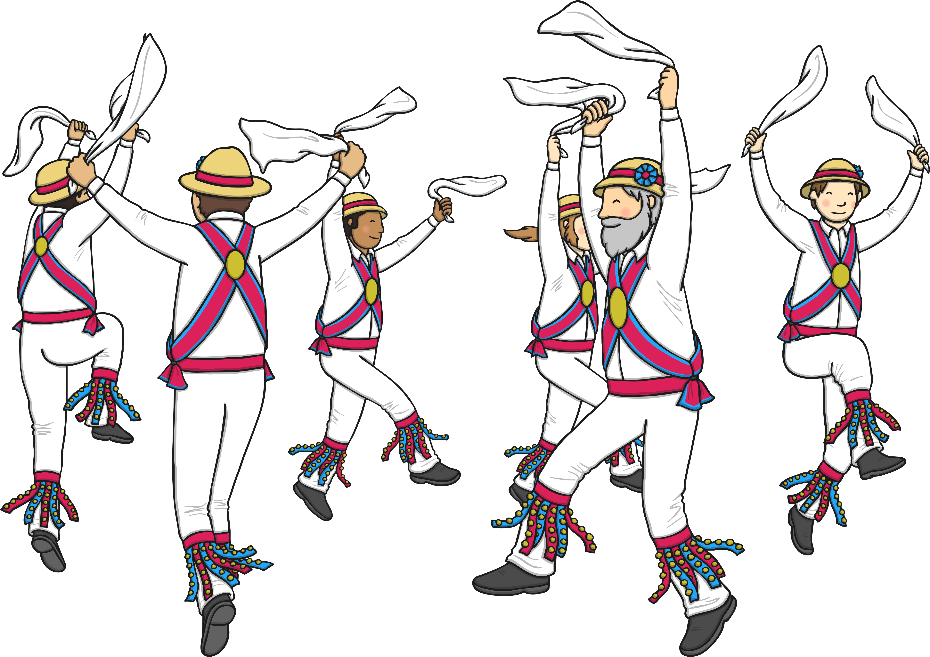 The Story of St. George Slaying the Dragon
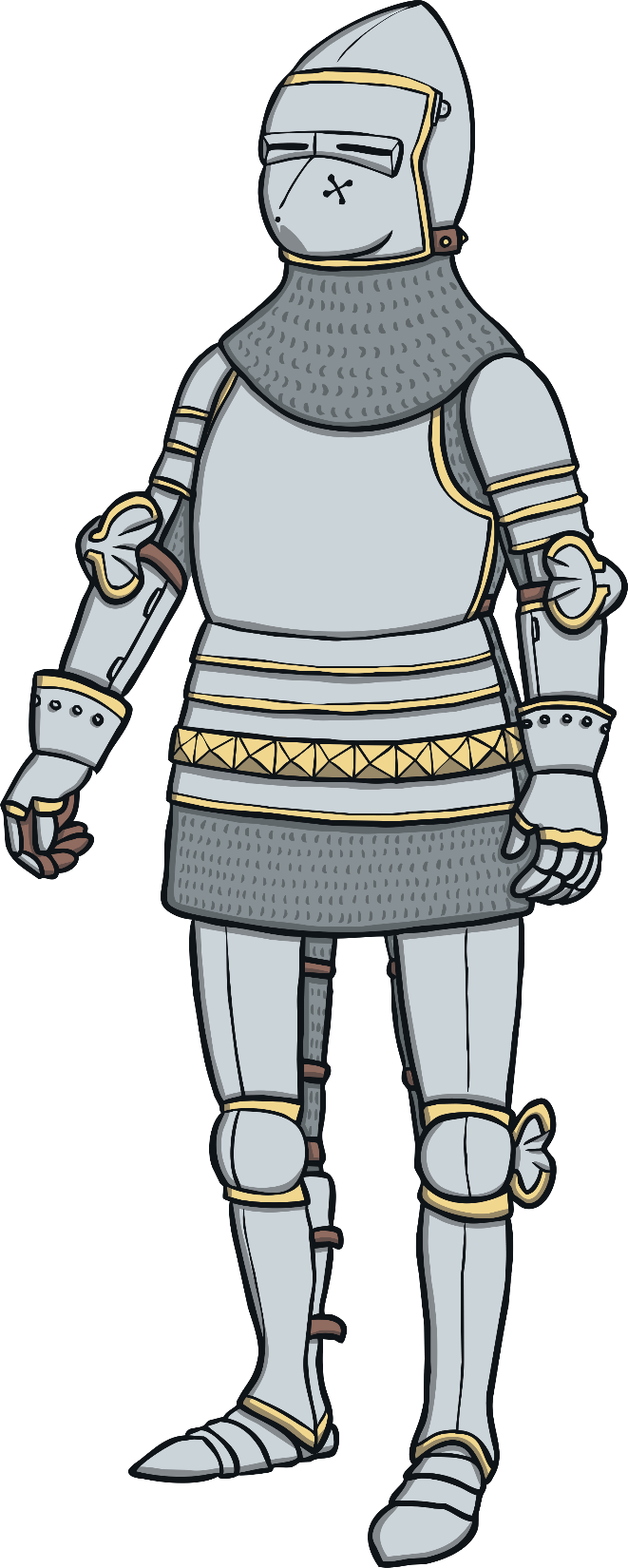 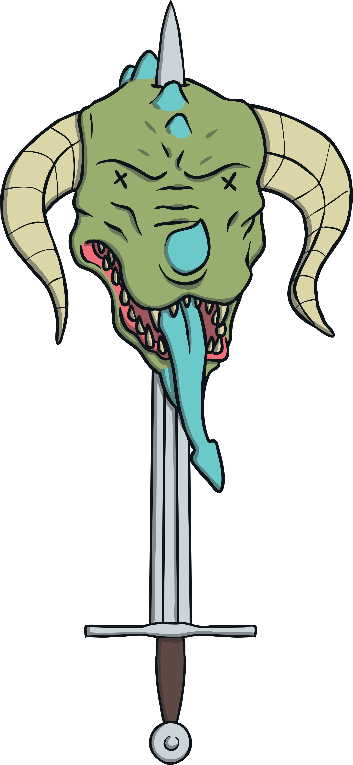 A town was terrorised by a dragon.
A young princess was offered to the dragon.
When George heard about this he rode into the village.
George slayed the dragon and rescued the princess.